PRESA DE HIGUAMO: ESTUDIO DE FACTIBILIDAD
Trey McGhin, Kevin Wagstaff, and Matt George
Brigham Young University
Lugar y Diseño
Sitio
Embalse
Presa
Lugar
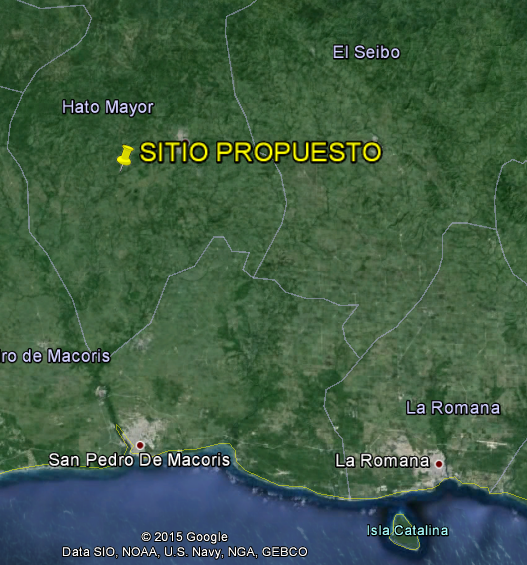 Sitio
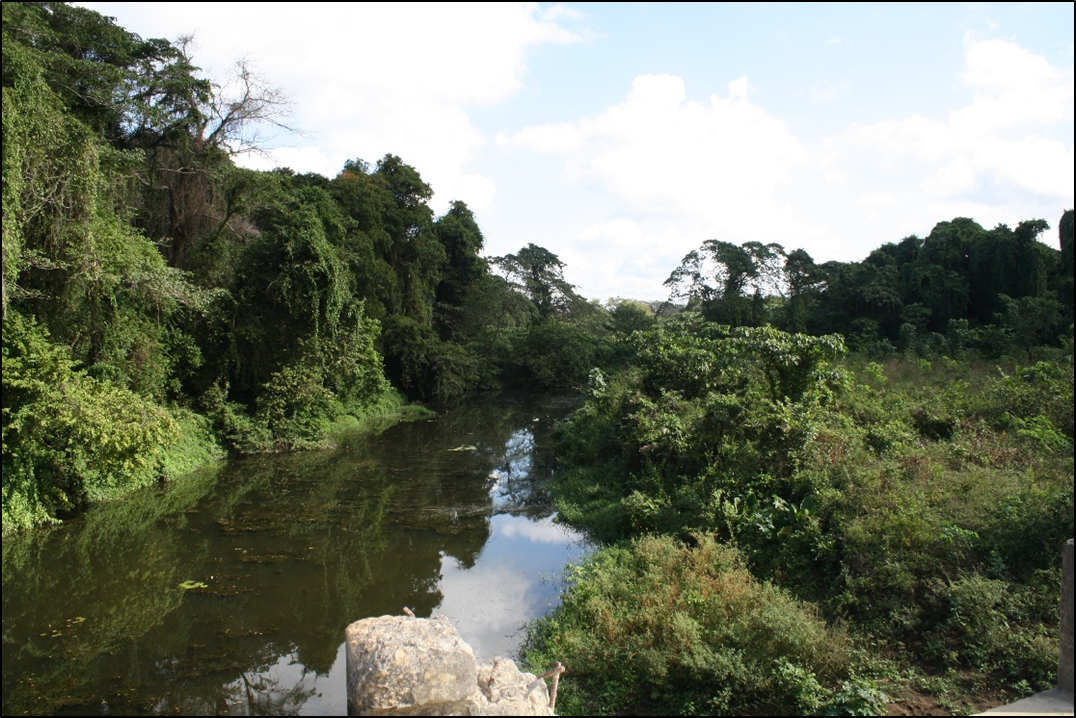 Embalse
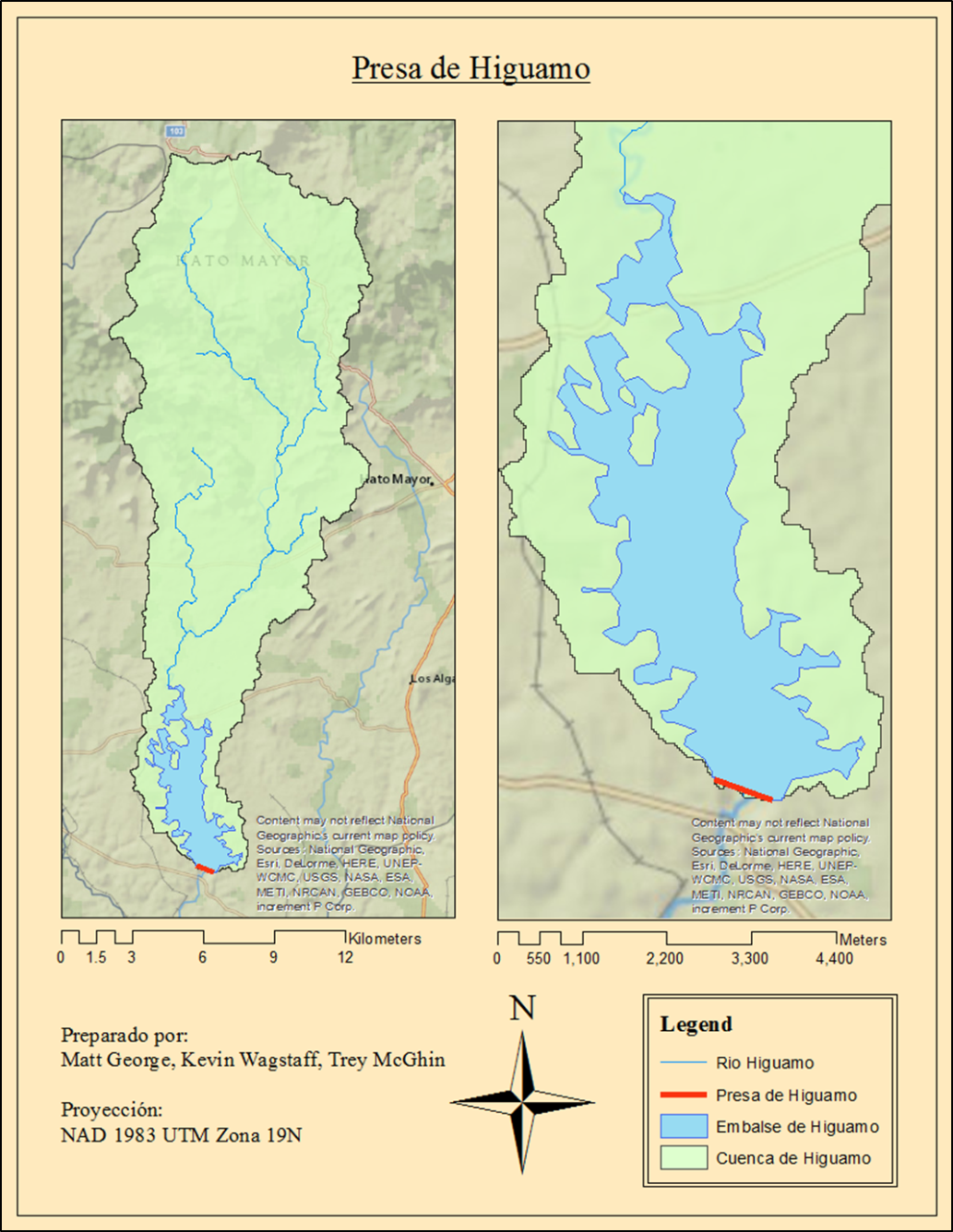 Volumen: 114.5 millones de metros cúbicos
Área: 11 kilómetros cuadrados
Presa
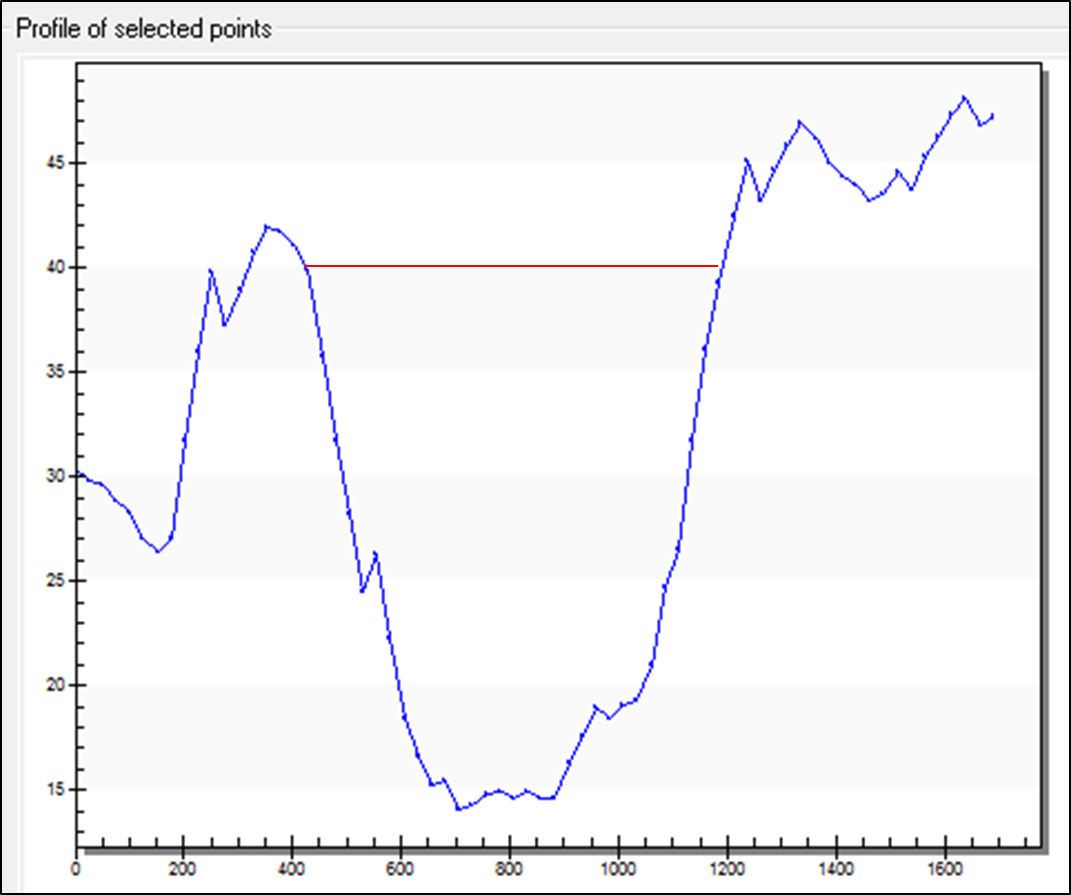 Altura: 25 metros
Largura: ~800 metros
Estudio Hidrológico
Curva de Descarga-Duración
Demandas
Curva de Elevación-Almacenamiento-Descarga
Potencial hidroeléctrico
Curva de Descarga-Duración
Demandas
Agua de riego
Método de Blainey-Criddle
Agua industrial y potable
Documento titulado “R-008 Instalaciones Sanitarias”
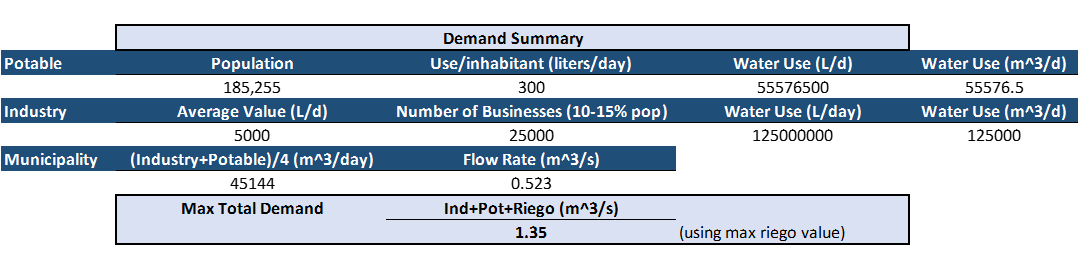 Curva de Elevación-Almacenamiento-Descarga
Potencial hidroeléctrico
Altura: 25 m
Q90: 0.7 cms
Capacidad: 116 kW
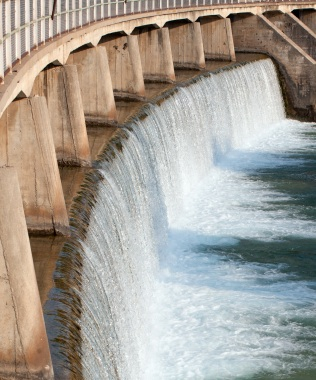 http://www.thegreenlivingexpert.com/images/hydropower-energy.jpg
Modelos Hidrológicos
Desarrollo del modelo
Hidrogramas
Estudio de rotura
Desarrollo del modelo de HEC-HMS
Número de curva: 62
Método de Kirpich de flujo en la tierra cubierta de hierba
0% área impermeable

Esquemático del modelo a la derecha
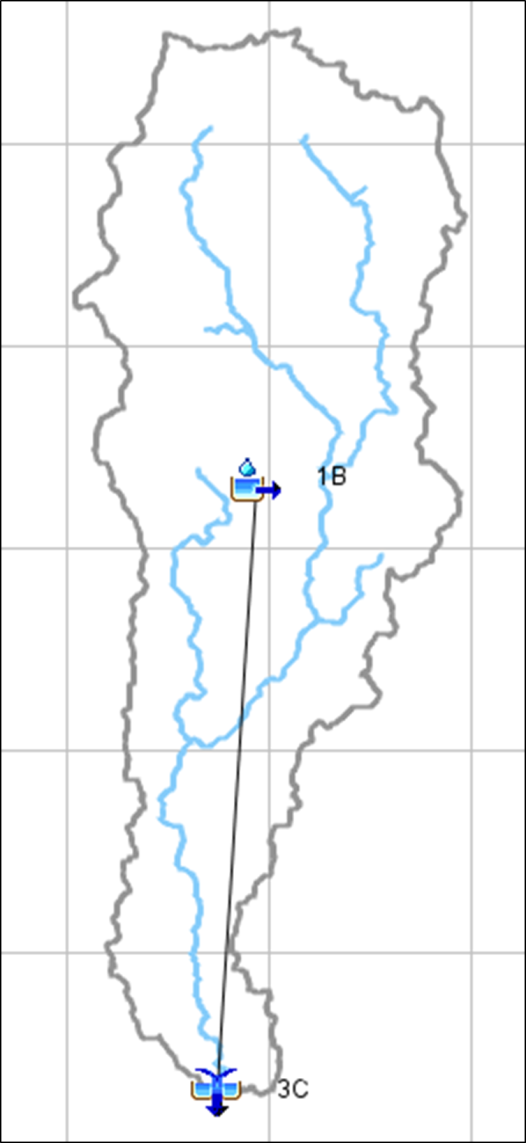 Hidrogramas
Hidrogramas de PMP
Estudio de rotura
Modelo de GSSHA
Cuadrículas: 75 m x 75 m
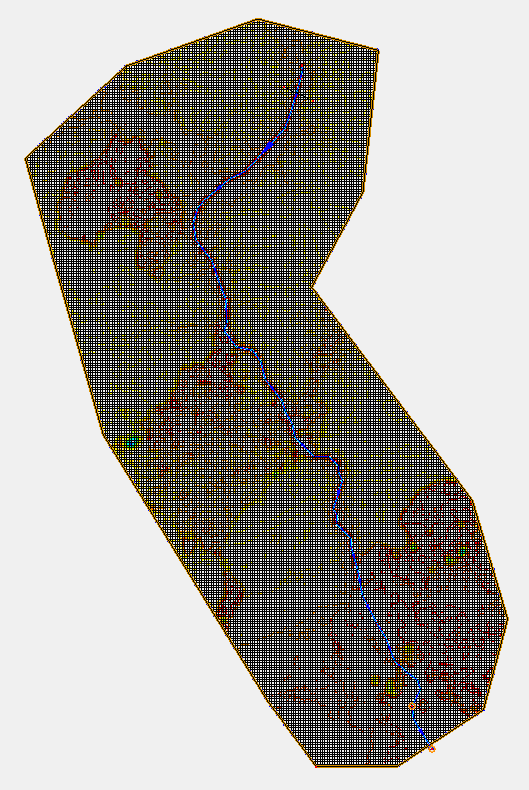 La inundación inicial
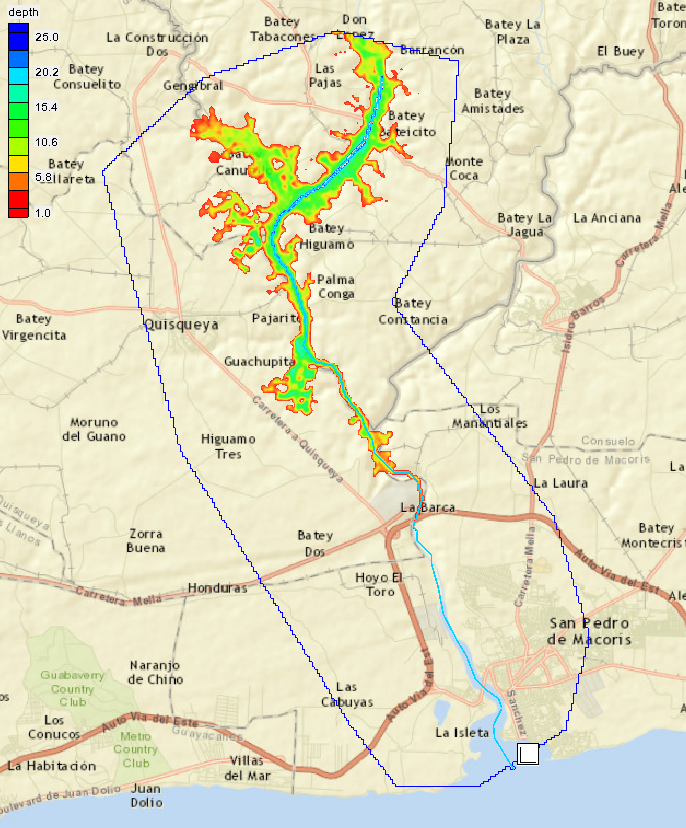 Tres horas después de rotura
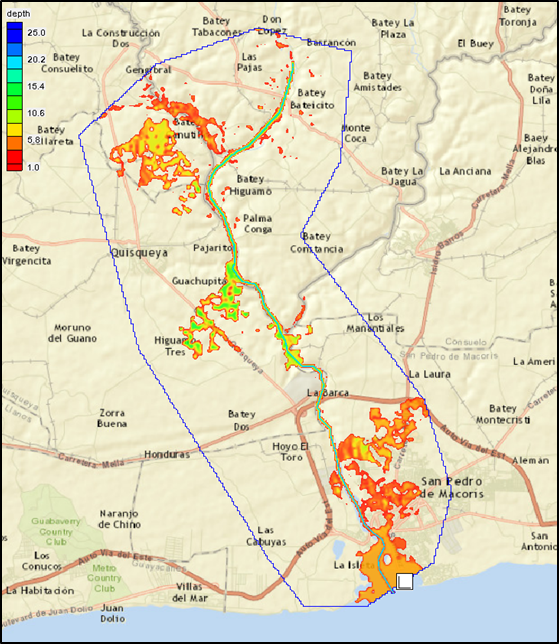 Impacto Ambiental
Personas
Planeta
Ganancias
Impacto Ambiental
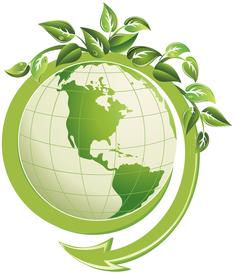 Personas
Inundacion de comunidades
Transporte
Planeta
Sedimentación
Deforestación
Eutrofización
Ganancias
Costo inicial
https://greenglycerol.wikispaces.com/file/view/Environmental%2520Impact.jpg/275501050/234x274/Environmental%2520Impact.jpg
Sumario
Caudal
Potencial hidroeléctrico
Cantidad de materiales requirida
¿Preguntas?